Employment, Labour and Social Affairs Committee
14-15 April 201
Next Steps for PIAAC: Report from the bpc
Aviana Bulgarelli
Co-chair of the Board of Participating Countries for PIAAC
ISFOL- Director of Research
Overview of the Presentation
1st cycle of the Survey of Adult Skills: a success story

Next steps for PIAAC: priorities and possible choices 

Key issues for ELSAC, focus on: 

Skills use
Skills match/mismatch
Work organization
Demand for skills-an Employer Survey
Personality traits/non cognitive skills
2
PIAAC Survey of Adult Skills 1st cycleA Success Story
1st Cycle:  3 rounds (data collection in 2012, 2015 and 2017) with the participation of 24 +9 +6 countries
The Survey of Adult Skills proved to be successful :
Filling knowledge gaps on adult information processing skills that are relevant in many social contexts and work situations, and necessary for fully integrating and participating in the labour market, education and training, and social and civic life (Direct Assessment).
Responding to  questions on how adults develop their skills, how they use those skills, what benefits they gain from using them, and role of skills in explaining cross‑country differences in wage, productivity and other economic dimensions (BQ and other OECD statistics)
Policy relevant. Assessing the performance of education and training systems, activation policies, workplace practices and the use of skills

The Survey of Adult Skills has widely informed policy decisions at country level and National Skills Strategies
Used in research and policy analysis
3
[Speaker Notes: 24 countries and sub-national regions: 22 OECD member countries – Australia, Austria, Belgium (Flanders), Canada, the Czech Republic, Denmark, Estonia, Finland, France, Germany, Ireland, Italy, Japan, Korea, the Netherlands, Norway, Poland, the Slovak Republic, Spain, Sweden, the United Kingdom (England and Northern Ireland), and the United States; and two partner countries – Cyprus* and the Russian Federation.

9 countries round 2: Chile, Greece, Indonesia, Israel, Lithuania, New Zealand, Singapore, Slovenia and Turkey.  Six countries (Ecuador, Hungary, Kazakhstan, Mexico, Peru and Romania) are participating in Round III of PIAAC 
Setting national skills strategies is very high in national policy agendas , in the OECD with the OECD skills Strategy and in the EU with the previous New skills for new Jobs and the current preparation of the New Skills Agenda for Europe. Skills strategies are integrated with job strategies. ) countries have or are  developing NSS In cooperation with the OECD, also my country ((I wish to thank Scarpetta and his team). Countries are: NOR, AUT,KOR, PRT, ESP, PER, ITA, NLD, SVN]
PIAAC Survey of Adult Skills- 2nd cycleSingle round data collection 2021-22
Learning from the 1st cycle, the BPC for PIAAC decided on the priorities for research and development work (DA, BQ and Methodology) leading to the second cycle. Work is in progress. Decisions will be taken by 2017

Current  Key phase to take decisions: 
Draft design framework for the 2nd cycle- December 2016
Finalization of the study design for the 2nd cycle- May 2017
Start of second cycle 2nd quarter 2018

The BPC is still in the phase of exploring what might be possible in the next cycle of PIAAC. Difficult work of making choices between domains that could be investigated and making the trade-offs between the competing uses of available survey time
4
[Speaker Notes: The agenda of the December meeting of the BPC will focus on the design of the 2nd cycle of PIAAC. This will include discussion of the outcomes of work undertaken as part of the R&D programme for the 2nd cycle of PIAAC and a discussion of an overall design framework for the 2nd cycle. The framework will describe the objectives and rationale of the 2nd cycle, the major features of the assessment in terms of content (what constructs will be measured by the assessment and by the BQ) and methods (the target population, delivery mode, proposed optional elements, extent of links with the first cycle and earlier studies) and will identify the areas where choices have to be made between alternative uses of available interview and testing time. The outcomes of the PBC discussion will guide the development of a document outlining the study design that will be used as the basis for the call-for-tender for an international contractor or contractors to manage the international component of the development and implementation of the 2nd cycle of PIAAC. The BPC will review the study design at its first meeting in 2017 (April/May). The BPC will have the opportunity to review the terms of reference for the selection of the international contractor(s) prior to their release in September]
Preparation of the 2nd cycle. Research and Development 2016-2017
Direct Assessment
Review of the assessment framework for numeracy
Conceptual development of the assessment of problem solving and ICT skills

 Background Questionnaire
More on pathways and accumulation of qualification (edu&training module)
Non economic life outcomes
Skills use and skills match/mismatch
Measures  of personality traits/non cognitive skills 

	Methodology
  Target population (15years old, over 65)
  Technological developments
  Review of the Technical Standards and Guidelines

	New: An Employer Survey (optional survey PIAAC linked)
5
[Speaker Notes: While some countries expressed an interest in further exploring an option of developing a combined literacy and numeracy scale, the majority of countries saw a need to continue with the separate assessment of the two skills. ASKED that there be a sharpening of the conceptual distinction between the two domains to increase the relative value-added of the two domains and that possible synergies in the way in which the scales were designed and reported be explored.
AGREED on the importance of both technology and problem-solving skills for the success of individuals but also on the need for a stronger value proposition and construct definition and framework for the measurement of such skills to justify their inclusion in future PIAAC assessments,
 AGREED on the need to conceptually separate the assessment of problem-solving and technology skills and noted that this, together with questions around the face validity of PIAAC items from 2021 ten years later, would compromise the measurement of trends,]
Key Issues for ELSAC: Focus on Skills Use, Skills Match and Mismatch
Proficiency in literacy, numeracy and problem solving is positively associated with the probability of participating in the labour market and being employed, and with higher wages

New and comparable information not only on proficiency in foundation skills, but on their use + the use of generic skills in the workplace (ability to organize one’s own work or influence that of others, work in team, solve complex problems, learning, physical skills, dexterity), field of specialisation 

The Survey of Adult Skills and other literature highlight how and why skills use and skills match is important for productivity, innovation, wages and job satisfaction
All skills areas – education, foundation skills, generic skills and specific skills related to field of study – have a strong effect on entry wages
Mismatches between skills proficiency and the use of skills in the workplace are pervasive
At the country and industry levels, the use of skills correlates strongly with labour productivity
6
Productivity gains from reducing skill mismatch to the best practice level
OECD-Dan Andrews & Muge Adalet McGowanDan Andrews and Müge Adalet McGowan
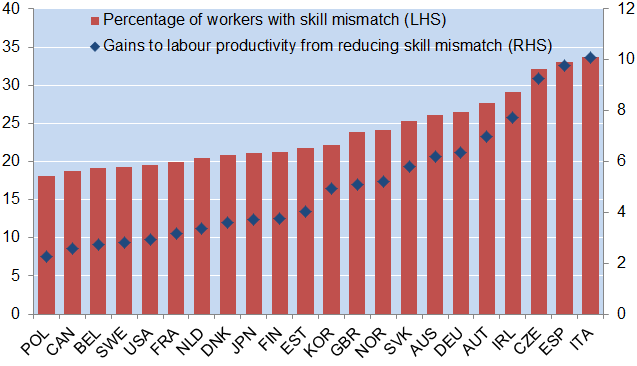 Differences in skill mismatch can account for one-fifth of
the labour productivity gap between Italy and the US.
7
[Speaker Notes: BUT relatively high rates of SMM in some OECD countries constrains the growth of the most innovative firms and labour productivity more generally. For example, skill mismatch is estimated to account for up to one-fifth of Italy’s labour productivity gap with the United States 

Given the projected slowdown in human capital accumulation, it will become increasingly important to allocate skills efficiently from the perspective of future productivity performance but also to help combat further increases in wage inequality owing to rising demand for skills.]
Skills Use and Skills Mismatch
BPC (December 2015) emphasised the need to provide a coherent conceptual framework of qualifications and skills match/mismatch and use of skills at work and outside, and to test relevance of proposed questions in BQ

Key Issues
Knowledge gaps in the measurement of skills use at work
Difficulties encountered in developing a robust measure of skills mismatch
To evaluate the distribution of skills not included in the Direct Assessment (DA), notably soft skills
To approximate the distribution of the demand for certain skills (as measured by their use, based on task-based method (JRA)) 
To measure mismatch by linking indicators of skill use and skills proficiency 
To contribute to the explanation of skill acquisition and obsolescence
8
[Speaker Notes: Expert Group formed following recommendation of BPC in 2014
Finalized conceptual paper in September 2016 to be discussed during the BPC in December 2016
Identify additions/deletion/improvements for the PIAAC BQ]
Skills Use and Skills Mismatch
Developing a comprehensive framework for the analysis of skill use and mismatch:
Adopting a dynamic approach centred around workers’ and firms’ behaviour
Skill use and mismatch are dynamic concepts, evolving with experience and tenure
Responsive to changes in skills of workers and job content
Importance and (job/task) complexity vs frequency (currently measured) Add work organisation questions, retrospective questions for skills use and mismatch evolution, prospective questions on expectations of future changes – job autonomy, job crafting, job engagement, job complexity and intensification, organisational crafting
The correlates of skills use and mismatch: 
Antecedents: reasons for choosing a specific job, HRM practices, firm age and other characteristics (could be imported from external sources)
Consequences: add motivation and engagement in workplace, productivity (in addition to wages) but also retrospective questions to identify scarring effects 
Mediators: non-cognitive traits, workers’ approach to the job (job crafting), working environment
Causality: including retrospective may help (mismatch in first/previous job)
9
Skills Use, Work Organization and HR Management Practices
Share of variance of skills use explained by each factor, PIAAC countries
10
[Speaker Notes: In developing such comprehensive framework with a dynamic approach on skills use and match key to understand the content of work organization and HRM practices
Country rankings by skill proficiency and skills use confirm that having a larger pool of highly proficient workers does not guarantee a more frequent use of these skills in the workplace. Mismatch
Seen from a different angle (figure on this slide), the skills proficiency of workers explains only 1% to 6% of the variance in their skills use. High performance work practices (HPWP) contribute to explaining between 14% and 27% of the variance in skills use across individuals. This is the highest contribution, larger than occupation except for ICT use for which occupation explains the most. 
While PIAAC provides a preliminary basis for analysing the links between work organisation and skills use and skills gaps, the survey’s policy relevance would be considerably enhanced by basing it on additional indicators measuring selected managerial practices hat are associated with the different work and learning outcomes . 
 Some forms of work organisation potentially activate acquired skills and foster their development while others may result in the loss of skills . PIAAC is a unique survey providing both measures of skills proficiency in the areas of numeracy, literacy and complex problem solving and measures of skills use, primarily through the questions asked in the Job Requirements Approach (JRA) module. The JRA module as well as other sections of the background Questionnaire (BQ) measure skills use by asking employees what they do in work. These measures can be used to develop some relevant indicators of different organisational designs distinguished according to the level of employee involvement in learning and problem-solving activity, the exercise of discretion on the job, the level of cooperation and knowledge exchange with colleagues and the degree of task formalisation.]
Demand for Skills: an Employer Survey?
PIAAC is a Household Survey. All information on characteristics of current job, skills use and skills match/mismatch are collected from employees

Knowledge gap: no international survey on employers to provide robust information on Skills Needs, Skills Developments and Human Resources Management policies. But several national surveys with different focuses and metrics

Knowledge gap: no international household survey on employees’ skills linked to an employer survey

Filling knowledge gaps: BPC requested a study examining options for an employer survey associated with PIAA. 
Agreement about the potential for an employment survey in conjunction with PIAAC. Need to address feasibility and costs, funding and management of the survey as an optional component of PIAAC
11
[Speaker Notes: Cedefop, WB, Company survey EF, National surveys on skills needs and skills audits]
Value Added of an Employer Surveyassociated with PIAAC
Employees provide information on the skills they use at work and on self-reported mismatches and gaps, but not well placed to identify strategies and needs which impact on production, jobs and skills
Sectors and enterprises change, innovate and get restructured also in response of global pressure and value chains.They can provide information:
Strategies for innovation and company restructuring
Impacts on occupations, job design and tasks  (routine biased technical change) 
Impacts on skills requirements. New skills and updated skills- information processing skills, specific and generic. Skills gaps not/less in need anymore
Occupation and skills needs in the short and medium term. Anticipation of future strategic skills 
Employers design jobs whose skills requirements contribute to shaping skills demands. They put skills to use in the workplace and the way they are deployed and managed may be more or less productive and favour their development
12
Value Added of an Employer Surveyassociated with PIAAC
Employers can inform on skills use, skills match/mismatch and skills development policies and practices
Common conceptual framework and categories of skills used for PIAAC respondents (information processing skills, generic skills, field of specialization)
Complementary to perceived mismatch by employees
Adding information on continuing training 
Employers can inform on organizational dynamics, work organization and bundles of HRM practices  and their implications on skills : skills management, skills use, skills development and improved performance
Linking the 2 surveys at the individual level, going beyond the conceptual level, can generate policy relevant robust evidences to inform decision makers in several policy domains and in setting National Skills and Job Strategies
13
[Speaker Notes: Ministerial statement 15-1-16: Promoting greater labour market resilience and inclusiveness: An effective skills strategy that makes it possible for everyone who wishes to work to obtain
And update skills that are needed in the labour market. Overcoming skills deficits can both raise employment rates and lower earnings inequality. Making better use of the skills that workers already possess- for example, by better skills recognition and improved matching of workers to jobs that make use of their particular skills- will lower inequality while raising efficiency and well-being.]
Personality Traits and Non Cognitive Skills
Key issues
Evidence concerning their relationship with labour market and life outcomes
Conceptual foundation and main characteristics of personality traits and non-cognitive skills (basic personality dimensions, motives, attitudes and values, self-concepts, socio-emotional skills)
Selection of traits/skills to be considered of direct relevance to PIAAC
Measurement properties of scales from the perspective of PIAAC, comparability across languages and cultures
Expert Group and actions following recommendation of BPC in 2014
Explore possibilities for measurement of personality traits for  PIAAC 
Determining policy relevance of social and emotional skills
Background paper by the Secretariat and a Conceptual paper with initial conclusions (Dec. 2015), work in progress, pilot testing
BPC  (December 2015) requested to develop a clear justification in  terms of analytical and policy value, and a number of issues like the ethics of collecting such information and the malleability/changeability of such attribute.
14
[Speaker Notes: Personality dimensions/traits are used to explain human behaviour and characterize individual personality. Prominent models:  Big 5dimensions of personality (openess to experience, Conscientiousness, Extraversion, Agreeableness, and Neuroticism/Emotional Stability ) Each of these five dimensions is represented by a cluster of related personality traits/facets. For example, Conscientiousness encompasses the traits of self-discipline, perseverance, dutifulness, self-control, achievement seeking, etc. Hexaco , adds an additional Honesty-Humility dimension
Motives: achievement motivation, self-determination. Attitudes and values: social, work attitudes, basic values.
Self concept: Self-efficacy is the extent or strength of one’s belief in one’s own ability to complete tasks and achieve goals. These beliefs regarding one’s power to affect situations influence not only person’s capacity to act and deal with challenges competently but also whether or not someone will be ready to face the challenge in the first place. Differences in self-efficacy beliefs help explain why people with the same level of skills may differ greatly in their performance.   And self-control
Limited information on non cognitive skills in the first cycle BQ, mainly on working style (interest in learning, approach to new information) and on measures of social outccomes Hexaco (subjective health status, social participation-volunteering, social trust and poltical efficacy) that proved to be positively correlated to proficiency in foundation skills.]
Thank you!
15